Chapter 7
Normalization
Chapter 14 & 15 in Textbook
Database Design
Steps in building a database for an application:
Real-world 
domain
Conceptual
model
DBMS data 
model
Create
 Schema
(DDL)
Modify
 data (DML)
2
Normalization
How to produce a good relation schema?
1. Start with a set of relation.
2. Define the functional dependencies for the relation to specify the PK.
3. Transform relations to normal form.
3
Normalization
Data Redundancy and Update Anomalies
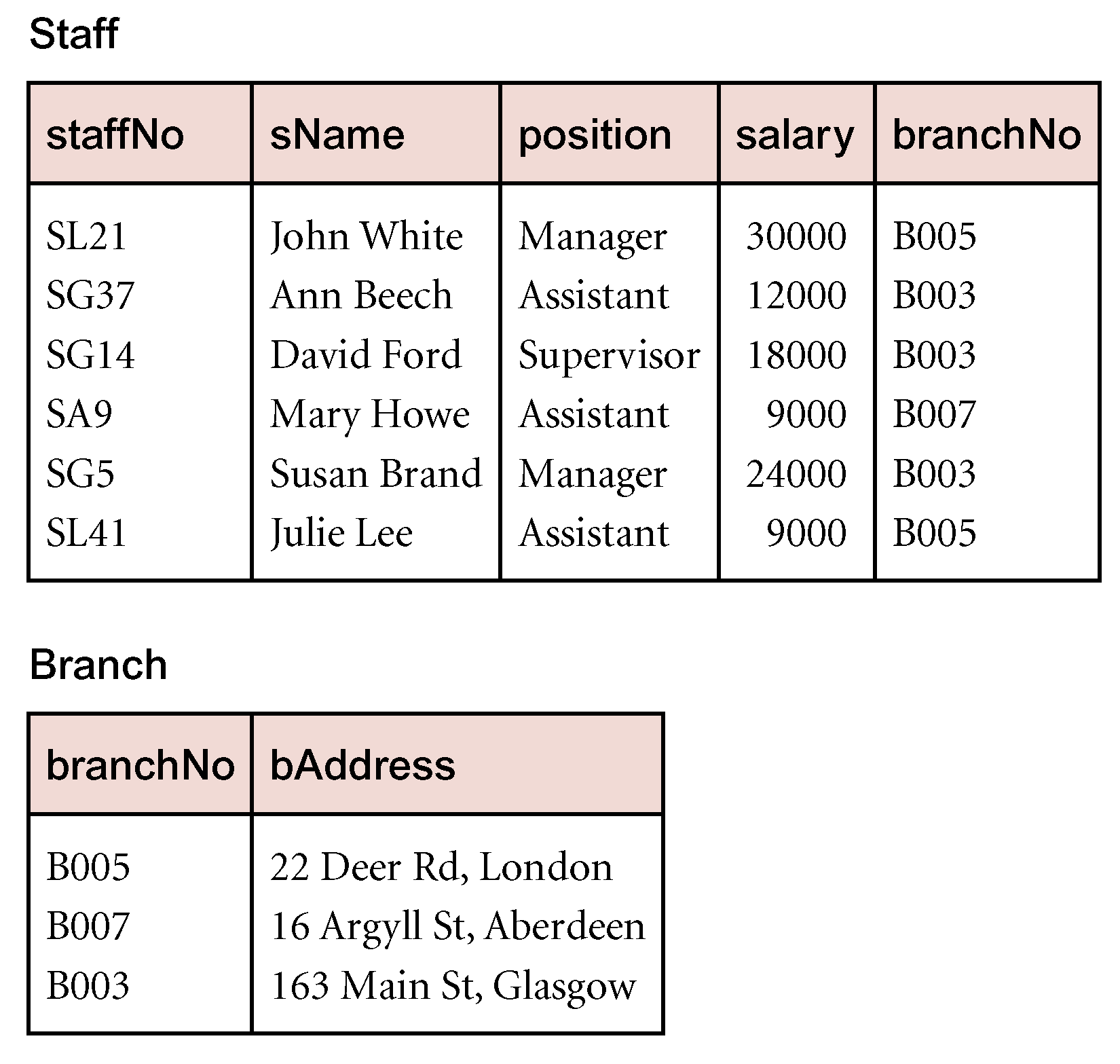 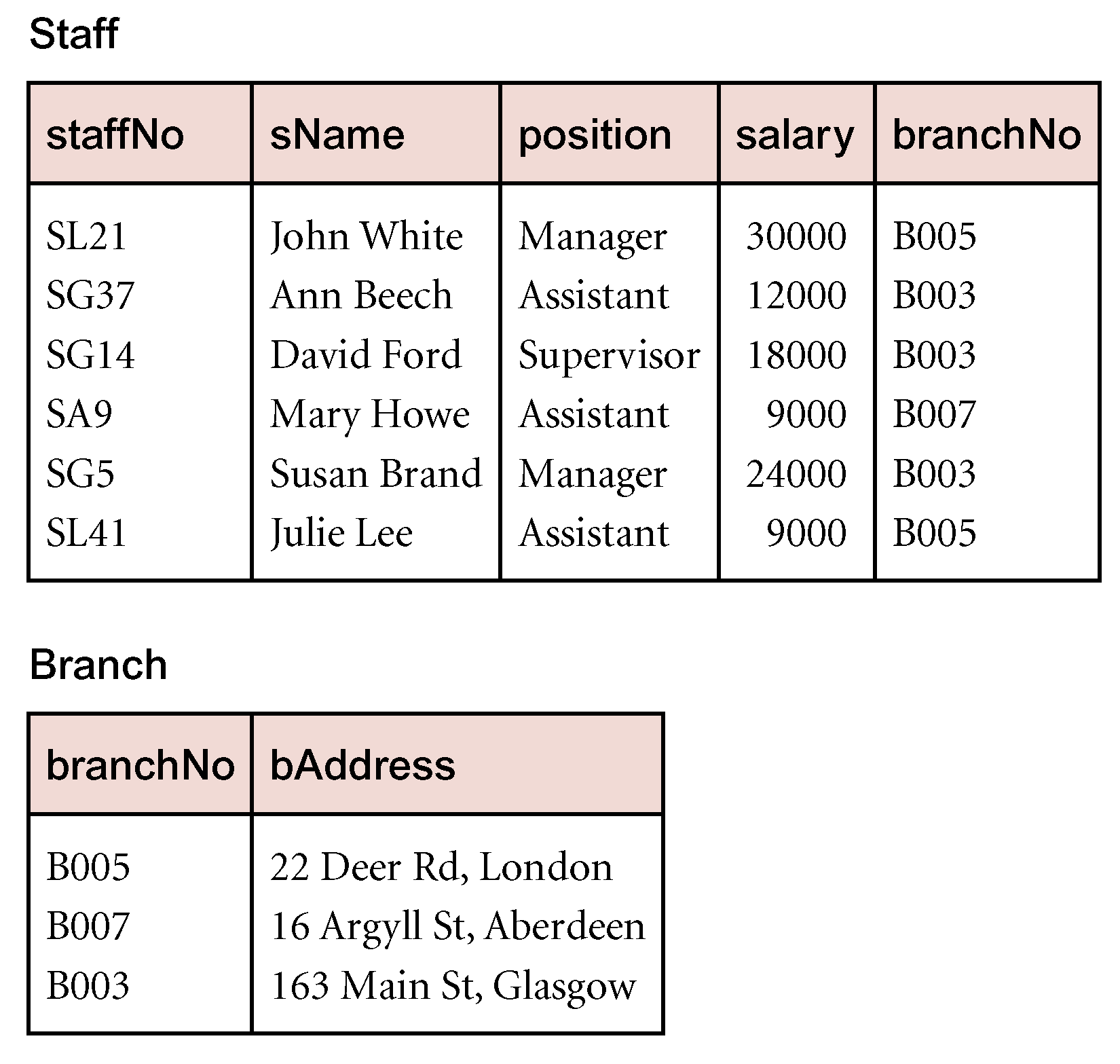 (branchNo) is repeated in the Staff relation, to represent where each member of staff is located
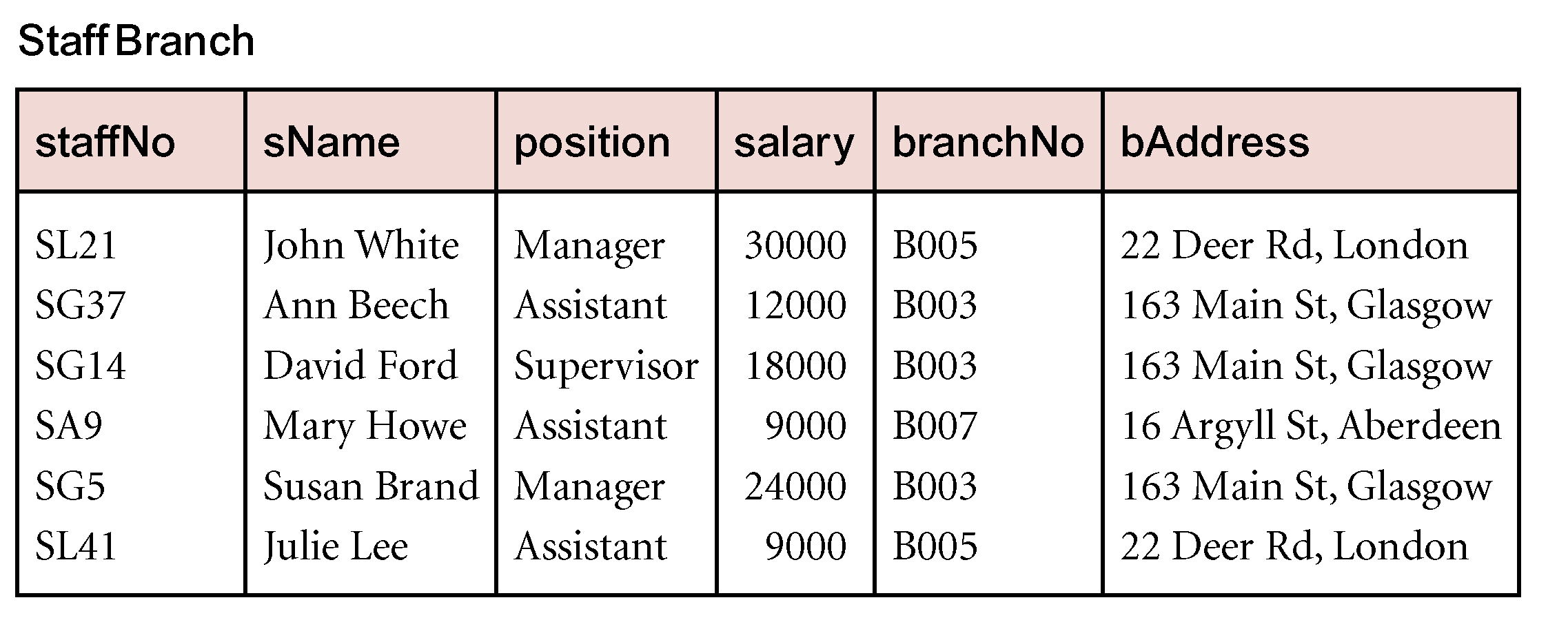 Redundant data
4
Pearson Education © 2009
Data Redundancy and Update Anomalies
Relations that contain redundant information may potentially suffer from update anomalies.  

Types of update anomalies include
Insertion
Deletion
Modification
5
Pearson Education © 2009
Relation Decomposition
Normalization process involve decomposing a relation.
Decomposition require to be reversible.
Functional dependencies guarantee decomposition to be reversible.
While normalization, two important properties associated with decomposition:
Lossless-join property: enables us to find any instance of the original relation from corresponding instances in the smaller relations. 
Dependency preservation property: enables us to enforce a constraint on the original relation by enforcing some constraint on each of the smaller relations.
6
Pearson Education © 2009
Functional Dependencies
Describes the relationship between attributes in a relation.

If A and B are attributes of relation R, 
B is functionally dependent on A, denoted A  B, if each value of A is associated with exactly one value of B. B may have several values of A.


		   Determinant                                                          Dependent
An alternative way to describe the relation ship between attribute A an B is to say that “ A functionally determines B”
B is functionally
dependent on A
A
B
7
Pearson Education © 2009
An Example Functional Dependency
1:1 or M:1 relationship between attributes in a relation
1:M relationship between attributes in a relation
8
Pearson Education © 2009
Example Functional Dependency that holds for all Time
Consider the values shown in staffNo and sName attributes of the Staff relation.
Based on sample data, the following functional dependencies appear to hold.

staffNo → sName
sName → staffNo 

However, the only functional dependency that remains true for all possible values for the staffNo and sName attributes of the Staff relation is:
staffNo → sName
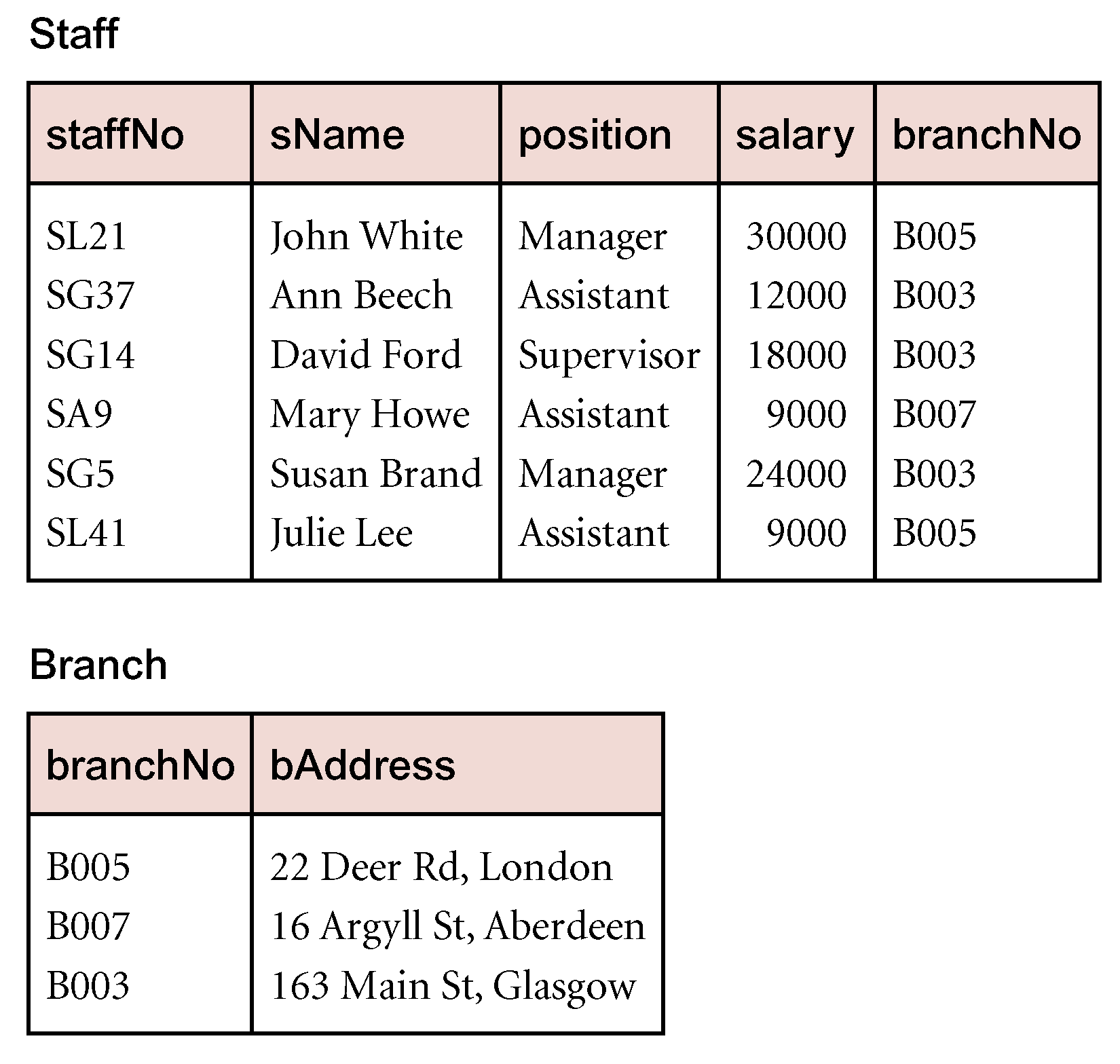 9
Pearson Education © 2009
Characteristics of Functional Dependencies
Full functional dependency:
Full functional dependency indicates that if A and B are attributes of a relation, B is fully functionally dependent on A, 
If B is functionally dependent on A, but not on any proper subset of A.
A  B is a full functional dependency if removal of any attribute from A results in the dependency no longer existing.
10
Pearson Education © 2009
Example Full Functional Dependency
In the Staff relation
staffNo, sName → branchNo
staffNo→ branchNo
True - each value of (staffNo, sName) is associated with a single value of branchNo. 
However, branchNo is also functionally dependent on a subset of (staffNo, sName), namely staffNo. Example above is a partial dependency.
Partial dependency
Fully dependency
11
Pearson Education © 2009
Transitive Dependencies
Important to recognize a transitive dependency because its existence in a relation can potentially cause update anomalies.

Transitive dependency describes a condition where A, B, and C are attributes of a relation such that if 
A → B 
B → C
 Then C is transitively dependent on A via B
A → C
Provided that A is not functionally dependent on B or C. 
B → A, and C → A doesn't exist
12
Pearson Education © 2009
Example Transitive Dependency
Consider functional dependencies in the StaffBranch relation.
staffNo → sName, position, salary, branchNo, bAddress
branchNo → bAddress


Transitive dependency, staffNo → bAddress exists via branchNo (staffNo functionally determines the bAddress via branchNo ). 

And, neither branchNo  nor bAddress functionally determines staffNo.
    branchNo → staffNo , and bAddress → staffNo doesn't exist
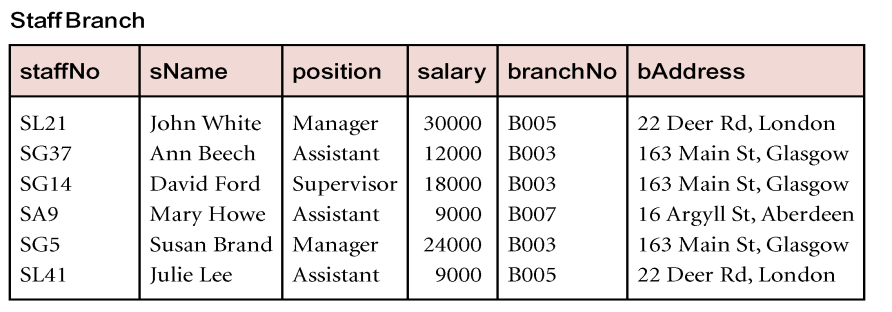 13
Pearson Education © 2009
Summary Characteristics of Functional Dependencies
Main characteristics of functional dependencies used in normalization:
There is a one-to-one relationship between the determinant and dependent. 
Holds for all time.
There must be  a full functional dependency between determinant and dependent.
14
Pearson Education © 2009
Identifying Functional Dependencies
There are two approach to Identifying all functional dependencies :
1. Identifying all functional dependencies between a set of attributes is quite simple if the meaning of each attribute and the relationships between the attributes are well understood. 
This information should be provided by the enterprise (discussions with users and/or documentation)
The missing information Ex: documentation is incomplete 
(database designer use their common sense and/or experience).

2. It  may possible to identify functional dependencies if sample data is available that is true representation of all possible data.
15
Pearson Education © 2009
Example - Identifying a set of functional dependencies for the StaffBranch relation
Identifing the functional dependencies for the StaffBranch relation as:

	staffNo → sName, position, salary, branchNo, bAddress
	branchNo → bAddress
	bAddress → branchNo
	branchNo, position → salary
	bAddress, position → salary

Hint : Assume that position held and branch determine a member of staff’s salary.
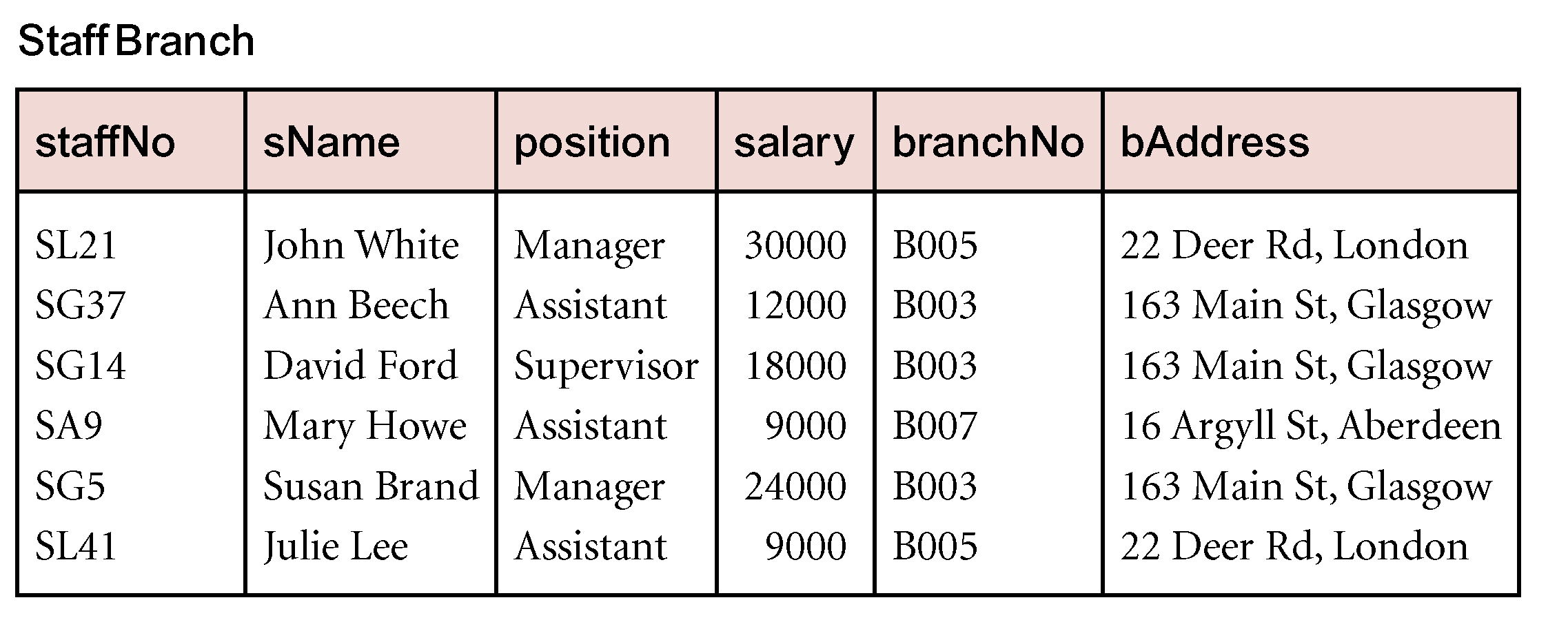 16
Pearson Education © 2009
Identifying the Primary Key for a Relation using Functional Dependencies
Main purpose of identifying a set of functional dependencies for a relation is to specify the set of integrity constraints that must hold on a relation.

An important integrity constraint to consider first is the identification of candidate keys, one of which is selected to be the primary key for the relation.

All attributes that are not part of a candidate key should be functionally dependent on the key.
17
Pearson Education © 2009
Example - Identify Primary Key for StaffBranch Relation
StaffBranch relation has five functional dependencies.
	staffNo → sName, position, salary, branchNo, bAddress
	branchNo → bAddress
	bAddress → branchNo
	branchNo, position → salary
	bAddress, position → salary

The determinants are staffNo, branchNo, bAddress, (branchNo, position), and (bAddress, position).
To identify all candidate key(s), identify the attribute (or group of attributes) that uniquely identifies each tuple in this relation.
The only candidate key and therefore primary key for StaffBranch relation, is staffNo, as all other attributes of the relation are functionally dependent on staffNo.
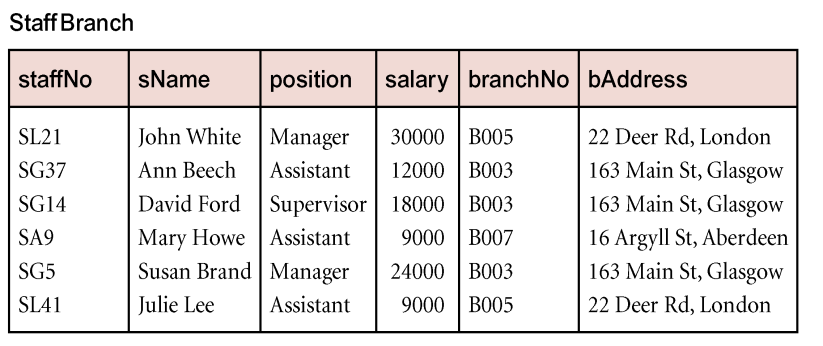 18
Pearson Education © 2009
Closure
Closure (inferred from) X+:  The set of all functional dependencies that are implied by a given set of functional dependencies X is called the closure of X, written X+ .
If t & u agree here
Then they must agree here
C  B

X        A         B

X+      A          C
B
A
C
t
u
So surely they will agree here
Inference Rules for Functional Dependencies
Armstrong’s axioms (inference rules): The set of inference rules specifies how functional dependencies can be inferred from given one.

Inference rules:

	Reflexivity		If B  A, then  A       B
	Augmentation 		If  A       B,  then   A,C        B,C
	Transitivity           	If  A       B  and  B       C,  then  A       C
	Self-Determination	A        A
	Decomposition	If  A       B,C,  then A       B  and   A       C
	Union		If  A       B  and  A       C,  then  A        B,C
20
Normalization
Minimal Sets of Functional Dependencies
Complete set of functional dependencies for a relation can be very large.
We need to reduce the set to a manageable size, by applying the inference rules repeatedly until they stop producing new FDs.

Assume S1 & S2 are set of dependencies:
S1  S2, then    (S2 is a cover for S1)     OR    (S1 is covered by S2)
if S2 is a cover for S1
& S1 is a cover for S2
S1 equivalent to S2
21
Normalization
Minimal Sets of Functional Dependencies
A set of functional dependencies X is minimal if it satisfies the following:

Every dependency in X has a single attribute for its right-hand side.
Can’t replace any dependency A      B in X  with  C     B , where C  A, & still have a set of dependencies equivalent to X.
Can’t remove any dependency from X and still have a set of dependencies that is equivalent to X.
22
Normalization
Minimal Sets of Functional Dependencies
1.   For each X       {A1, A2, .. An}, create X       A1,  X       A2, …., X      An.
2.   A, B       C   is equivalent to  B      C, then replace A, B     C with B      C.
3.   X - {A     B} equivalent to X, then remove  A      B.
23
Normalization
Exercise
Q5: Given the relation R ( W, X, Y,Z) and the following functional dependencies: 
FD1:	X →W
FD2:	W, Z → X, Y
FD3:	Y → W, X
FD4:	X, Z → W
 
Compute the minimal set of functional dependencies.
Exercise ( cont.)
FD1:	X →W
FD2:	W, Z → X, Y
FD3:	Y → W, X
FD4:	X, Z → W
Step1 (single attribute on RH side):
 
FD1:	X →W
FD2.1: W, Z → X
FD2.2: W, Z → Y
FD3.1:	Y → W
FD3.2 :Y→ X 
FD4:	X, Z → W
Exercise ( cont.)
FD1:	X →W
FD2.1: W, Z → X
FD2.2: W, Z → Y
FD3.1:	Y → W
FD3.2 :Y→ X 
FD4:	X, Z → W
Step2 (determine if  fd2.1 , fd 2.2 or fd4  fd can be simplified):

Replace FD4: X, Z → W   with  FD1: X →W  
 
FD1:	X →W
FD2.1: W, Z → X
FD2.2: W, Z → Y
FD3.1:	Y → W
FD3.2 :Y→ X 
FD4:	X, Z → W
Exercise ( cont.)
FD1:	X →W
FD2.1: W, Z → X
FD2.2: W, Z → Y
FD3.1:	Y → W
FD3.2 :Y→ X
Step3 determine if there is redundancy: 
FD1:	X →W
FD2.1: W, Z → X      ( beacuse of  FD2.2  W,ZY   FD3.2  YX   )
FD2.2: W, Z → Y
FD3.1:	Y → W   ( beacuse of  FD3.2  YX  FD1  XW   )
FD3.2 :Y→ X 

Minimal set is :
FD1:	X →W
FD2.2: W, Z → Y
FD3.2 :Y→ X
The Process of Normalization
Normalization is a technique for analyzing relations based on their CK & Functional dependencies.
1NF
2NF
3NF
BCNF
Stronger in format
Less vulnerable to update anomalies
4NF
5NF
Higher Normal
 Form
Normalization
28
The Purpose of Normalization
Normalization is a bottom-up approach to database design that begins by examining the relationships between attributes. It is performed as a series of tests on a relation to determine whether it satisfies or violates the requirements of a given normal form.
Purpose:
	Guarantees no redundancy due to FDs
	Guarantees no update anomalies
Normal Forms:
	First Normal Form (1NF)
	Second Normal Form (2NF)
	Third Normal Form (3NF)
	Boyce-Codd Normal Form (BCNF)
	Fourth Normal Form (4NF)
	Fifth Normal Form (5NF)
29
First Normal Form (1NF)
Unnormalized form (UNF): A relation that contains one or more repeating groups.

First normal form (1NF): A relation in which the intersection of each row and column contains one & only one value.








                                              Unnormalized relation
CLIENT_PROPERTY
Name
ClientNo
PropertyNo
John Key
CR76
PG4
PG16
Aline Stewart
CR56
PG4
PG36
PG16
30
Normalization
UNF        1NFApproach 1
Expand the key so that there will be a separate tuple in the original relation for each repeated attribute(s). Primary key becomes the combination of primary key and redundant value.








                                                      1NF relation

Disadvantage: introduce redundancy in the relation.
CLIENT_PROPERTY
Name
ClientNo
PropertyNo
John Key
CR76
PG4
John Key
CR76
PG16
Aline Stewart
CR56
PG4
Aline Stewart
CR56
PG36
Aline Stewart
CR56
PG16
31
Normalization
UNF        1NFApproach 2
If the maximum number of values is known for the attribute, replace repeated attribute (PropertyNo) with a number of atomic attributes (PropertyNo1, PropertyNo2, PropertyNo3).






			           1NF relation

Disadvantage: introduce NULL values in the relation.
CLIENT_PROPERTY
Name
ClientNo
PropertyNo1
PropertyNo2
PropertyNo3
John Key
PG16
NULL
CR76
PG4
Aline Stewart
PG36
PG16
CR56
PG4
32
Normalization
UNF        1NFApproach 3
Remove the attribute that violates the 1NF and place it in a separate relation along with a copy of the primary key.
PROPERTY
CLIENT
ClientNo
PropertyNo
Name
ClientNo
CR76
PG4
John Key
CR76
CR76
PG16
Aline Stewart
CR56
CR56
PG4
CR56
PG36
1NF relation
CR56
PG16
1NF relation
33
Normalization
Full Functional Dependency
If A and B are attributes of a relation.
B is fully functionally dependent on A if B is functionally dependent on A, but not on any proper subset of A.
B is partial functional dependent on A if some attributes can be removed from A & the dependency still holds.


StaffNo, Sname                         BranchNo          Partial dependency
ClientNo, PropertyNo                RentDate           Full dependency
34
Normalization
Second Normal Form (2NF)
Second normal form (2NF): A 1NF relation in which every attribute is fully nontrivial functionally dependent on the PK. (non-prime attributes fully dependent on PK.)

Applies to relations with composite primary keys & partial dependencies.




1NF relation
CLIENT_RENTAL
PropertyNo
ClientNo
cName
pAddress
RentStart
RentFinish
Rent
OwnerNo
OName
35
Normalization
1NF        2NF
1.   Start with 1NF relation.
2.   Find the FDs of a relation.
3.   Test the FDs whose determinant attribute is part of the PK.
36
Normalization
1NF        2NF
CLIENT_RENTAL
PropertyNo
ClientNo
cName
pAddress
RentStart
RentFinish
Rent
OwnerNo
OName
(ClientNo, PropertyNo)                                                                 PK

ClientNo, PropertyNo               RentStart, RentFinish	               Full Dependency
ClientNo              CName					Partial Dependency
PropertyNo              Paddress, Rent, OwnerNo, Oname             Partial Dependency
OwnerNo            OName
ClientNo, RentStart          PropertyNo, pAddress, RentFinish, Rent, OwnerNo, Oname
PropertyNo, RentStart          ClientNo, cName, RentFinish
37
Normalization
1NF        2NF
4.  Remove partial dependencies by placing the functionally dependent attributes in      a new relation along with a copy of their determinants.



                         2NF relation                                     2NF relation



2NF relation
CLIENT
RENTAL
ClientNo
PropertyNo
RentStart
RentFinish
ClientNo
cName
PROPERTY_OWNER
PropertyNo
pAddress
Rent
OwnerNo
OName
38
Normalization
Transitive Dependency
A, B, C are attributes of a relation, such that:
If A         B  and  B         C,  then  C is transitively dependent on A via B.
Provided A is NOT functionally dependent on B or C (nontrivial FD).


Example:
	StaffNo             BranchNo  ,        BranchNo            Address
      	StaffNo             Address
39
Normalization
Third Normal Form (3NF)
Third normal form (3NF): A 2NF relation in which NO non-prime attribute is transitively dependent on the PK.



                         3NF relation                                     3NF relation



2NF relation
CLIENT
RENTAL
ClientNo
PropertyNo
RentStart
RentFinish
ClientNo
cName
PROPERTY_OWNER
PropertyNo
pAddress
Rent
OwnerNo
OName
40
Normalization
2NF        3NF
1.  Identify the PK in the 2NF relation.
2.  Identify FDs in this relation.
3.  If transitive dependencies exist, place transitively dependent attributes in a new      relation along with a copy of their determinants.





                         3NF relation                                     3NF relation
OWNER
PROPERTY_FOR_RENT
OwnerNo
OName
PropertyNo
pAddress
rent
OwnerNo
41
Normalization
Review of Decompositions
CLIENT_RENTAL
1NF
2NF
CLIENT
RENTAL
PROPERTY_OWNER
3NF
OWNER
CLIENT
RENTAL
PROPERTY_FOR_RENT
42
Normalization
General Definition of 2NF & 3NF
Second normal form (2NF): A 1NF relation in which every non-primary-key attribute is fully functionally dependent on the CK.


Third normal form (3NF): A 2NF relation in which NO non-primary-key attribute in a nontrivial FD is transitively dependent on the CK.
43
Normalization
Boyce-Codd Normal Form (BCNF)
Boyce-Codd normal form (BCNF): A 3NF relation in which every determinant in a nontrivial FD is a CK.

Difference between 3NF & BCNF:    A        B
 3NF allows  A  NOT CK.
 BCNF insists on A is a CK.

Potential to violate BCNF may occur in a relation that:
 Contain two (or more) composite CKs.
 CKs overlap. (at least one attribute in common).
44
Normalization
Boyce-Codd Normal Form (BCNF)
A
B
C
D
3NF but not BCNF
45
Normalization
3NF        BCNF
1.  Examine FDs for a relation.
2.  If determinant is NOT a CK, decompose relation into 2 relations.
CLIENT_INTERVIEW
ClientNo
RoomNo
Int_Date
Int_Time
StaffNo
ClientNo, Int_Date          Int_Time, StaffNo, RoomNo
StaffNo, Int_Date, Int_Time          ClientNo
RoomNo, Int_Date, Int_Time          StaffNo, ClientNo
StaffNo, Int_Date           RoomNo
46
Normalization
3NF        BCNF
3. Remove non-CK dependencies by placing the functionally dependent attributes     in a new relation along with a copy of their determinants.




                         BCNF relation                                     BCNF relation
STAFF_ROOM
INTERVIEW
ClientNo
Int_date
Int_time
StaffNo
StaffNo
Int_Date
RoomNo
47
Normalization
Review Example
STAFF_PROPERTY_INSPECTION
pAddress
iDate
iTime
sName
Pno
comments
StaffNo
CarReg
Lawrence St,
 Glasgow

5 Novar Dr., 
Glasgow
PG4


PG16
18-Oct-00
22-Apr-01
1-Oct-01
22-Apr-01
24-Oct-01
10:00
09:00
12:00
13:00
14:00
Replace crockery
Good order
Damp rot
Replace carpet
Good condition
SG37
SG14
SG14
SG14
SG37
M23JGR
M53HDR
N72HFR
M53HDR
N72HFR
Ann
David
David
David
Ann
Unnormalized relation
48
Normalization
UNF       1NF
STAFF_PROPERTY_INSPECTION
pAddress
iDate
iTime
sName
Pno
comments
StaffNo
CarReg
PG4
PG4
PG4
PG16
PG16
Lawrence St, Glasgow
Lawrence St,Glasgow
Lawrence St,Glasgow
5 Novar Dr., Glasgow
5 Novar Dr., Glasgow
18-Oct-00
22-Apr-01
1-Oct-01
22-Apr-01
24-Oct-01
10:00
09:00
12:00
13:00
14:00
Replace crockery
Good order
Damp rot
Replace carpet
Good condition
SG37
SG14
SG14
SG14
SG37
M23JGR
M53HDR
N72HFR
M53HDR
N72HFR
Ann
David
David
David
Ann
1NF
49
Normalization
1NF       2NF
STAFF_PROPERTY_INSPECTION
iDate
pAddress
iTime
sName
Pno
comments
StaffNo
CarReg
Pno, iDate       iTime, comments, StaffNo, sName, carReg
Pno        pAddress					Partial Dependency
StaffNo         Sname
iDate, StaffNo          CarReg
iDate, iTime, CarReg       Pno, pAddress, comments, StaffNo, Sname
iDate, iTime, StaffNo        Pno, pAddress, Comments
50
1NF        2NF
PROPERTY
pAddress
Pno
Pno        pAddress
2NF
PROPERTY_INSPECTION
iDate
iTime
sName
Pno
comments
StaffNo
CarReg
2NF
Pno, iDate       iTime, comments, StaffNo, Sname, CarReg
StaffNo         Sname				       Transitive Dependency
iDate, StaffNo             CarReg
iDate, iTime, CarReg         Pno, comments, StaffNo, Sname
iDate, iTime, StaffNo       Pno,  comments
51
Normalization
2NF        3NF
PROPERTY
pAddress
Pno
3NF
STAFF
sName
StaffNo
3NF
PROPERTY_INSPECTION
iDate
iTime
Pno
comments
StaffNo
CarReg
3NF
PROPERTY(Pno, pAddres)
STAFF(StaffNo, sName)
PROPERTY_INSPECT(Pno, iDate, iTime, comments, staffNo, CarReg)
52
Normalization
3NF        BCNF
PROPERTY_INSPECTION
iDate
iTime
Pno
comments
StaffNo
CarReg
3NF
Pno, iDate              iTime, comments, staffNo, CarReg
StaffNo, iDate           carReg
CarReg, iDate, iTime            pno, comments, staffNo
StaffNo, iDate, iTime            pno, comments


PROPERTY(Pno, pAddres)
STAFF(StaffNo, sName)
STAFF_CAR(StaffNo, iDate, CarReg)
PROPERTY_INSPECT(pno, iDate, iTime, comments, StaffNo)
53
Normalization